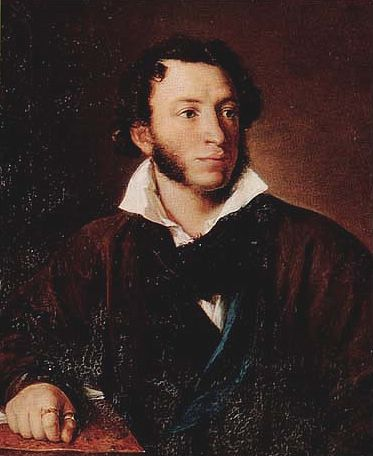 Жизнь и творчествоАлександра Сергеевича Пушкина
Выполнила учитель 
начальных классов
Гладышенко Галина
Владимировна
МБОУ «Лицей»
р.п. Степное
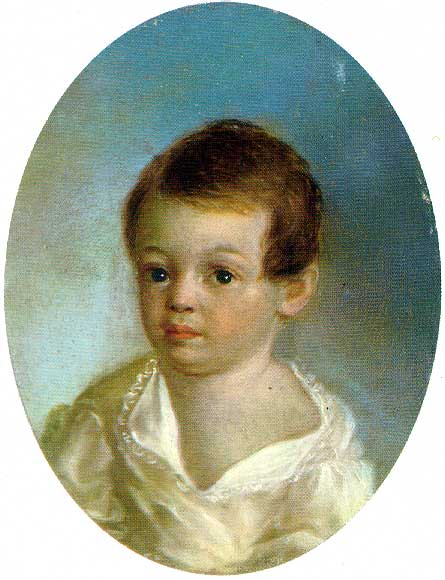 Рождение
Александр Сергеевич Пушкин родился в Москве
26 мая (6 июня)          1799 года 
в дворянской помещичьей  семье 
В день праздника    Вознесения.
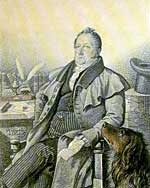 Отец, Сергей Львович Пушкин (1770-1838г.)
В 1796г. капитан-поручик лейб-гвардейского Егерского полка, с 1800г. - в Комиссариатском штате в Москве, в 1811г. - военный советник, в 1824г. - начальник Комиссариатской комиссии резервной армиии в Варшаве, с 1817г. в отставке, статский советник. Сергей Львович был тесно связан с литературными кругами, знаком с Д.И. Фонвизиным, К.Н. Батюшковым, П.А. Вяземским, В.А. Жуковским, Н.М. Карамзиным и многими другими литераторами. Пушкин-отец писал стихи и даже целые поэмы, оставил краткие воспоминания о сыне.
Жена, Наталья Николаевна Пушкина (1812-1863г.)
Урожденная Гончарова, вышла замуж за А.С. Пушкина в 1831г. Между супругами с самого начала сложились сердечные и дружеские отношения. К концу 1831г. Наталья Николаевна знакомится с Дантесом. При всей сдержанности в ее поведении с Дантесом, в светских кругах стала распространяться сплетня о ее, якобы, неверности мужу. Это послужило поводом к дуэли и смерти поэта.
Мать, Надежда Осиповна Пушкина 
(1775-1836г.) , была внучкой Ибрагима Ганнибала – «арапа Петра Великого»
Детство
Маленького Сашу растила  НЯНЯ  АРИНА  РОДИОНОВНА ЯКОВЛЕВА, которая была неграмотной, но знала много и говорила складно.
Именно  у своей няни Пушкин   получил   первые уроки литературного мастерства.
         После  он напишет:
Но я плоды своих мечтаний
И гармонических затей
Читаю только старой няне,
Подруге юности моей.
Няня Арина Родионовна
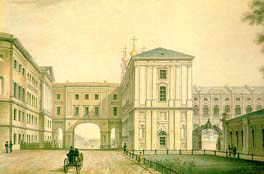 Лицейские годы
В 12 лет, получив зачатки
домашнего  образования и 
воспитания, Александр
был отвезен учиться в новое,
только что открывшееся 
19октября 1811 г.  учебное
заведение- Царскосельский лицей
под Петербургом, место, где
располагалась летняя резиденция
русских императоров.
19 октября 1811 г. Пушкин  
в числе 30 воспитанников  был принят в этот лицей,  
где преподавателями были самые
передовые светила науки и
педагогики того времени.
А. С. Пушкин - лицеист
В Михайловском
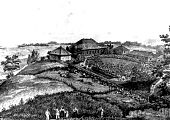 После тяжелой болезни Пушкин приезжал в имение матери село Михайловское Псковской губернии. В первые годы по окончании Лицея им были написаны стихотворения "Деревня", "Домовому", "Чаадаеву", ода "Вольность", поэма "Руслан и Людмила".
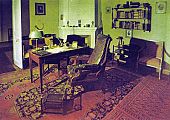 Известность и слава Пушкина
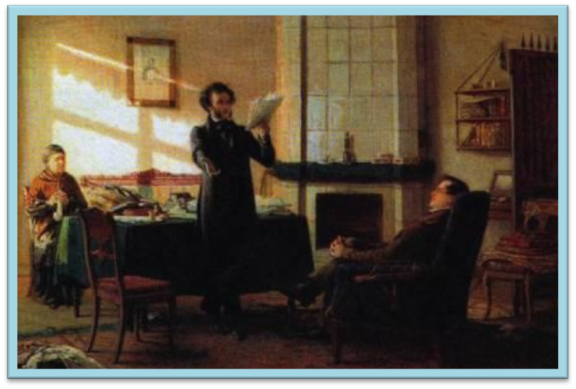 Ещё в лицее в 1814 году стало известно имя А.Пушкина после опубликования в журнале «Вестник Европы» его стихотворения
 «К другу стихотворцу».
В 1820 году в печати появилась поэма «Руслан и Людмила», которая  принесла славу поэту.
Южная ссылка(1820-1824 гг.)
Молодой поэт, не зная осторожности и страха, сочиняет и  распространяет свои свободолюбивые стихи.
Александр I хотел за это  сослать Пушкина в Сибирь или на Соловки.
Друзья Пушкина – Карамзин   и Жуковский- добиваются смягчения приговора. Пушкина отправляют служить на юг России.
В этот период Пушкиным  созданы великолепные образцы романтической и политической лирики:
“Погасло дневное светило”, поэмы “Кавказский пленник”, “Бахчисарайский фонтан”, “Братья-разбойники”, “Песнь о вещем Олеге” и начинает роман «Евгений Онегин».
Возвращение в Москву
3 сентября внезапно прибыл курьер и
передал  поэту приказ немедленно явиться в
Псков.  Губернатор отправил Пушкина в
Москву, где короновался на царство Николай I,
который отзывался о  поэте, как  одном из
«умнейших людей России».
8 сентября 1826 года Пушкин вернулся на свою
родину после долгих лет ссылки и  скитаний.
А в мае 1827 году поэт получил разрешение 
жить в Петербурге.
Пушкин был на свободе, среди друзей, он был
на  вершине славы.
Эти годы – расцвет пушкинского творчества.
Созданы многие из его лирических шедевров –
философские размышления о жизни и смерти,
о вдохновении, о назначении поэта, 
возвышенные и страстные любовные
признания: “Я вас любил…”, “На холмах
Грузии лежит ночная мгла…”, “Арион”, “Поэт”,
“Анчар” и другие.
Зимой 1829 года на одном из московском балу Пушкин познакомился с Натальей Николаевной Гончаровой.
Ей было тогда 16 лет. Её необыкновенная красота, юность взволновали поэта.
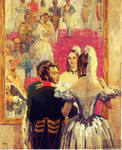 Весной 1829 года Александр Сергеевич сделал первое  предложение.
Только с 4 раза  предложение Пушкина было принято, и 6 мая 1830 года состоялась помолвка.
Невиданный взлёт пушкинского гения
Получив согласие на брак с
Н.Гончаровой, летом 1830 года
Александр Сергеевич отправился
в  нижегородское имение своих
родных - Болдино, чтобы привести
в порядок хозяйственные дела.
В Болдино, из-за эпидемии холеры,
он вынужден пробыть целых три
месяца. 
Здесь Пушкин закончил роман
“Евгений Онегин”, “Повести
Белкина”, “Маленькие трагедии”,
“Сказку о попе и работнике его
Балде”, 30 стихотворений.
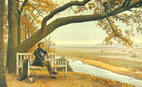 В  Петербурге(1831 – 1833 гг.)
В  начале  декабря  Пушкин  возвращается  из Болдино  в
Москву, а 18 февраля в церкви Большого Вознесенья у Никитских ворот состоялось венчание его с Натальей Николаевной Гончаровой.
Вскоре вместе с женой Пушкин переехал в Петербург.
Поэт полон поэтических замыслов
 и свершений.  Особое место в творчестве занимает историческая тема  (“История Пугачёва”,
“Капитанская дочка”).
Были написаны “Пиковая дама”, “Дубровский”, “Медный всадник”.
Дом семьи А. С. Пушкина 
на берегу реки Мойки 
в Санкт-Петербурге
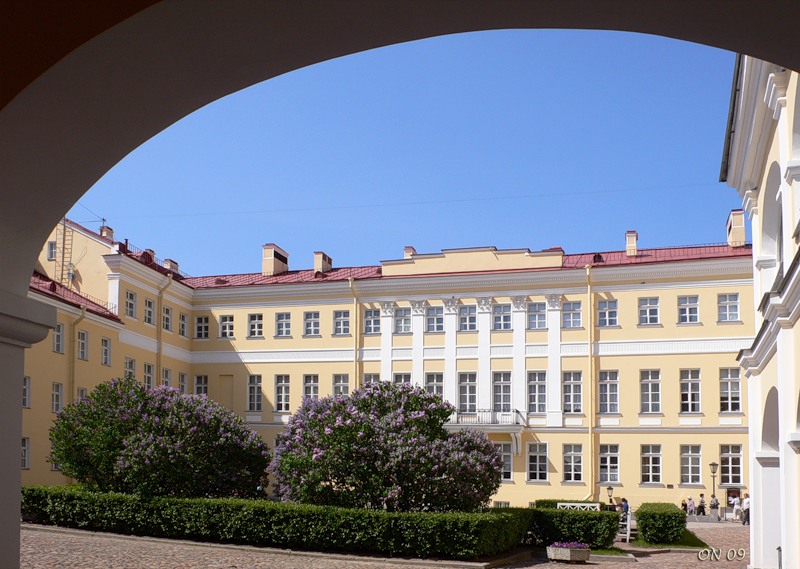 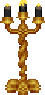 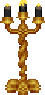 Последние годы жизни(1834 – 1837 гг.)
Последние годы жизни Пушкина
– годы напряжённой работы и
высоких замыслов, отмечены
враждебностью окружающего
его общества, литературным
одиночеством, материальными
трудностями.
Но именно в эти годы появились многие произведения, такие как
стихотворения “Вновь я
посетил…” и  “Я памятник себе
воздвиг нерукотворный…”
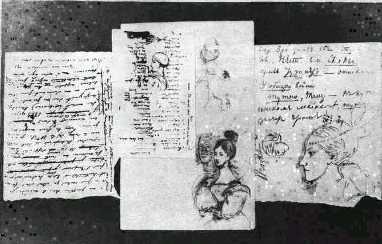 Вызов
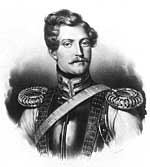 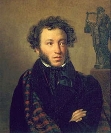 В ноябре 1836 года
Александр Сергеевич
получает от Дантеса
по почте письмо,
содержание которого
оскорбляет его и честь
его жены. 
Пушкин вызывает
Дантеса на дуэль.
27 января 1837 года, в 5-м часу вечера, на
Чёрной речке в предместье  Петербурга
состоялась роковая дуэль А. С. Пушкина
с Дантесом,  на  которой  Пушкин  был
смертельно ранен в живот. Прожив два дня, 
в страшных мучениях,  Пушкин  умер 
29 января (ныне 10 февраля)  1937 года.
А. С. Пушкин похоронен в Святогорском монастыре, в Псковской области
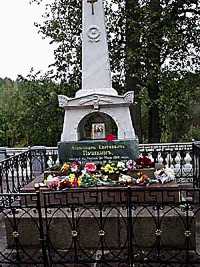 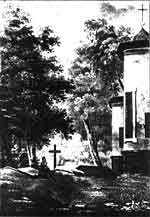 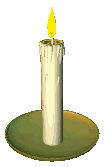 Могила А. С. Пушкина в наше время
Могила А. С. Пушкина после смерти поэта
Спасибо за внимание!